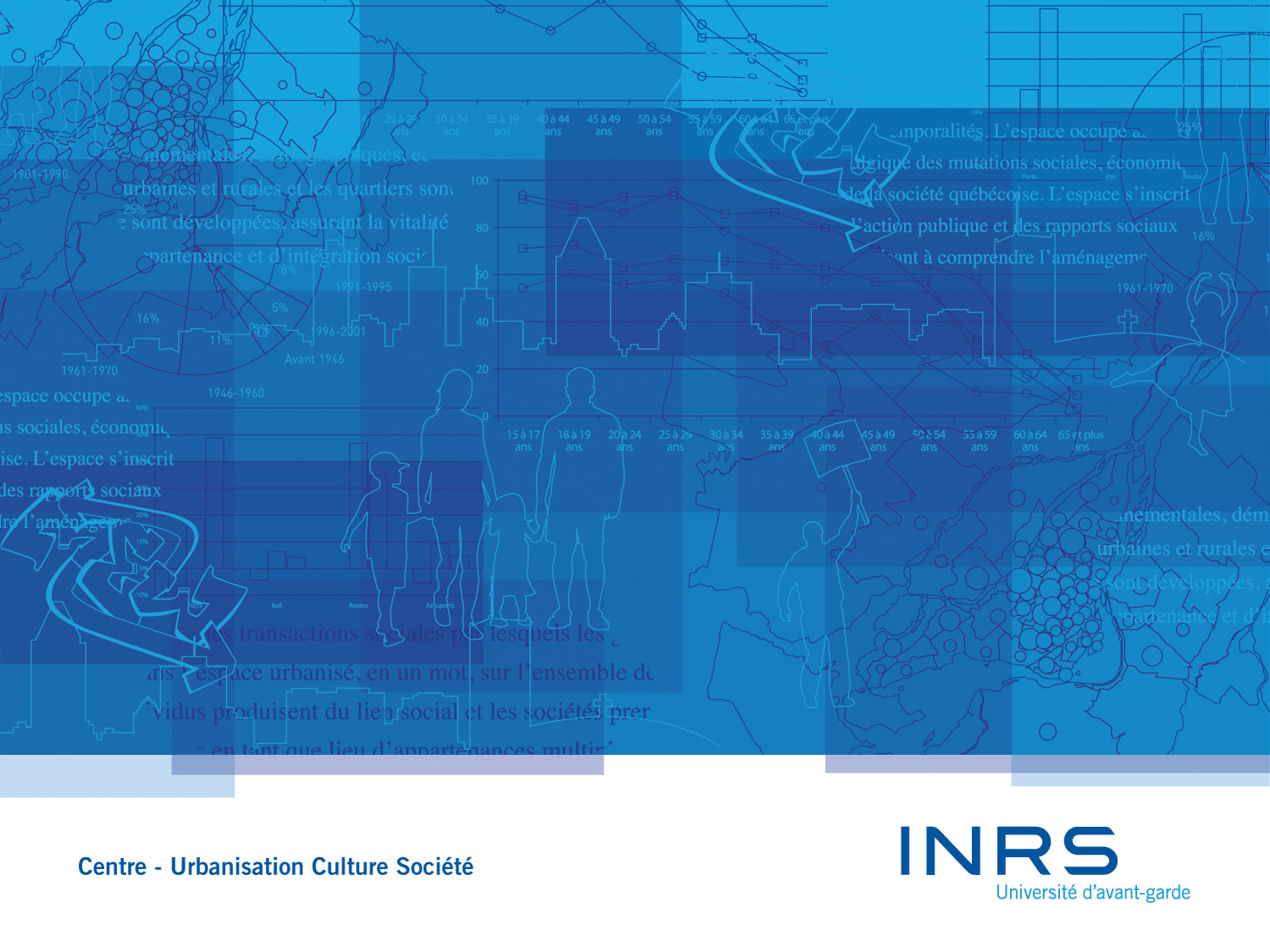 Le rôle du bénévolat dans les collectes de sang au Québec
Johanne Charbonneau
Geneviève Lacroix


Chaire de recherche sur les aspects sociaux du don de sang
Financée par Héma-Québec
Avril 2010
Objectifs de la présentation
Introduction
Présentation du projet
Objectifs
Méthodologie et étapes du projet
Organisation du rapport final
Conclusions, pistes d’action et recommandations
Discussion et rétroaction
Formats et modalités pour la diffusion du rapport
Discussion et rétroaction
Conclusion
Introduction
Création de la Chaire de recherche sur les aspects sociaux du don de sang en janvier 2009
Élaboration de la programmation de la Chaire en collaboration entre les chercheurs et Héma-Québec
Sélection de 8 projets de recherche à réaliser sur une période de 5 ans 
Premier projet réalisé depuis janvier 2009 :
Le rôle du bénévolat dans les collectes de sang au Québec
Travail préparatoire : hiver 2009
Enquête : printemps-été 2009
Analyse : automne 2009
Remise de la première version du rapport final : décembre 2009
Validation auprès d’Héma-Québec : janvier-mars 2010
Objectifs du projet de recherche
Documenter le modèle d’organisation des collectes de sang au Québec
Mettre en valeur le rôle du bénévolat dans ce modèle d’organisation
Faire l’historique des choix institutionnels à l’origine du modèle
Produire une synthèse qui puisse être utilisée par Héma-Québec pour information (interne et externe) et diffusion
Identifier les enjeux principaux pour l’avenir liés à ce modèle
Présenter un bref historique du bénévolat au Québec, afin de mieux comprendre le choix des principaux partenaires actuels pour les collectes
Mieux connaître les caractéristiques des différents types de bénévoles : 
Bénévoles permanents, bénévoles liés aux partenaires, ABDS
Retraités, femmes au foyer, travailleurs, étudiants, travaux compensatoires
Analyser les motivations des bénévoles
Identifier les éléments déclencheurs de l’action bénévole
Aspects méthodologiques
Analyse documentaire (+ consultation des archives de la Croix-Rouge)
Intégration des conclusions du sondage de la firme Processus Marketing (Héma-Québec, 2003) sur les « Perceptions et attentes des bénévoles » - 774 questionnaires 
Enquête réalisée par l’équipe de la Chaire
Geneviève Lacroix, Nathalie Tran, Francesca Désilets, Karine Hébert
Entretiens (entre 1h30 et 2h30) avec :
19 employés d’Héma-Québec (Montréal et Québec)
48 bénévoles (plusieurs régions du Québec)
4 membres de l’ABDS
6 bénévoles permanents
38 bénévoles liés aux partenariats
Validation des résultats auprès de 8 représentants d’Héma-Québec
Organisation du rapport
1 – Historique du rôle du bénévolat en lien avec la cause du don de sang (de la Croix-Rouge à Héma-Québec) (10 pages)

2 – Description de la structure d’organisation nécessaire pour intégrer le rôle du bénévolat dans les collectes et dans la promotion de la cause du don de sang (13 pages + organigrammes)

3 – Le portrait des bénévoles de la cause du sang (10 pages + 44 pages)

4 – Synthèse, pistes d’action, recommandations (11 pages)

4 parties = modalités et formats de diffusion différents
L’engagement bénévole en lien avec la cause du sang
Présent depuis les origines des collectes de sang au Canada, avec la Croix-Rouge
Rôle de premier plan réaffirmé dès la création d’Héma-Québec
Contribue à assurer le respect de la philosophie générale d’Héma-Québec de constitution d’une réserve collective de sang; la présence des bénévoles permet d’organiser des collectes mobiles dans l’ensemble des régions du Québec

Plus de 16 000 bénévoles s’activent tous les ans dans les activités liées à la cause du don de sang
Tâches sont diversifiées : l’assistance auprès des donneurs le jour des collectes, l’organisation pratique des collectes, le recrutement de donneurs, les contacts téléphoniques pour rappeler les rendez-vous et solliciter les dons pour les groupes de sang plus rares, la promotion de la cause et le recrutement de nouveaux bénévoles
Les partenariats pour les collectes et la promotion du don de sang
Historiquement développés avec la collaboration d’organismes bénévoles locaux qu’on peut qualifier de « traditionnels » (Chevaliers de Colomb, Filles d’Isabelle, Clubs Optimistes ou Lions, etc.)
S’ancrent dans l’histoire même du bénévolat québécois
Fondements religieux ou laïcs (mission d’agir pour améliorer le bien-être de la population - jeunes, femmes, pauvres, etc.)
Structure bénévole et valeurs qui rejoignent celles d’Héma-Québec pour la promotion du don de sang et l’organisation des collectes
Manque de relève : le vieillissement de leurs membres les préoccupe
Les Québécois pratiquent leur bénévolat dans des contextes plus diversifiés qu’auparavant
Les nouveaux partenaires : les entreprises
Les responsables des collectes : souvent des employés qui se voient imposer cette activité dans leur « description de tâche »
Peuvent être rémunérés ; ce n’est pas du bénévolat
Références à des incitatifs, à des récompenses, qui éloignent de l’esprit du bénévolat
Motivation des entreprises : montrer qu’elles sont de bons « citoyens corporatifs »
À ce titre, toutes les causes sociales sont en compétition
Stabilité des collectes = stabilité des partenariats avec l’entreprise 
une mutation au sein de l’entreprise, un changement d’emploi et le lien avec les personnes « bénévoles » peut être rompu
Peu probable qu’il y ait plus de deux collectes organisées par année
Quand on compare aux nombreuses collectes auxquelles s’associent les organismes traditionnels, le compte n’y est pas
Les nouveaux partenaires : les écoles
Mission éducative: éduquer les enfants à être de bons citoyens
Les collectes : un projet scolaire, une activité « obligatoire » pour les élèves, organisée par le personnel de l’école, en partie sur leurs heures de travail
Faire naître le goût du bénévolat chez les élèves, mais cela prend plusieurs années avant d’en voir le résultat
D’une année à l’autre, il faut encadrer de nouvelles cohortes; la continuité avec les mêmes « élèves-bénévoles » n’est pas assurée
Pour les jeunes au secondaire qui font du « bénévolat » parce qu’il s’agit d’une activité obligatoire dans leur curriculum ou pour les jeunes qui s’impliquent au niveau collégial et universitaire :
D’autres occasions de s’impliquer dans la cause du don de sang doivent se présenter à l’extérieur du milieu étudiant, milieu qu’ils quitteront tôt ou tard
Les caractéristiques des bénévoles
Femmes au foyer : moins nombreuses
Nouvelles générations de travailleuses bénévoles ne multiplient pas autant leurs engagements
Elles s’associent à des activités qui concernent leurs enfants
Retraités : plus nombreux et en meilleure santé
Plus éduquée, plus mobile et plus active sur tous les plans (travail à temps partiel, université du 3e âge, loisirs diversifiés, voyages de longue durée…)
Certains s’installent à la campagne à leur retraite ; les régions plus périphériques ne seront pas désavantagées au moment de compter sur une éventuelle participation de retraités bénévoles
Milieu urbain: un défi différent
toujours plus difficile de mobiliser la population pour participer à des activités bénévoles qui offrent d’ailleurs le choix le plus grand de causes dans lesquelles s’impliquer
Motivations : la transmission familiale
Les parents : des modèles pour leurs enfants
Une initiation à des pratiques d’entraide et de solidarité dans la famille et le voisinage
Une transmission familiale à travers la pratique religieuse
Mais la pratique religieuse est en baisse dans la population québécoise
Motivations : le cycle du don
Pour redonner ce qu’on a reçu dans la vie
Type de motivations reste constant, de génération en génération, mais il est plus souvent invoqué par les personnes plus âgées
Pour le plaisir qui accompagne le geste de donner 
Par le contact avec les donneurs de sang : le « retour » le plus important que les bénévoles reçoivent eux-mêmes
L’importance de la reconnaissance
Les soirées de reconnaissance des bénévoles et les rencontres publiques régionales (RPR) qui permettent d’honorer la participation de comités organisateurs
Permettre d’exprimer ses commentaires sur son expérience durant les collectes = renforcement du sentiment d’appartenance à la cause + respect de l’expérience
Motivations : se sentir utile, pour soi
Se sentir utile quand on n’est plus à l’emploi, ou quand on est en dehors du marché du travail peut devenir une motivation pour faire du bénévolat
Cela permet aussi de rester actif et même, d’acquérir de nouvelles compétences
Le bénévolat : un moyen d’épanouissement personnel, un cheminement personnel permettant à l’individu de s’accomplir, une contribution au bien-être psychologique, à l’estime de soi et au renforcement de l’identité personnelle
C’est la génération du baby-boom qui a ouvert le chemin à cet intérêt grandissant pour ces valeurs
Motivations : sentiment d’appartenance
Renforcement  des relations au sein de l’entourage
Façon de créer de nouvelles relations
Occasion de de s’insérer (ou se réinsérer) dans la société 
Expression des valeurs de solidarité citoyenne

Type de motivations souvent évoqué par ceux qui ont été recrutés par des personnes qu’ils connaissaient déjà ou par des gens qui connaissent dans leur vie des moments de rupture avec un milieu (retraite, déménagement, immigration)
Pour les bénévoles déjà présents : peu être renforcé lorsque les comités locaux prennent des initiatives pour faire de la collecte un moment festif
Les fêtes ont toujours servi de rituel dans les communautés pour y renforcer l’appartenance
Motivations : cette cause plutôt qu’une autre
Parce qu’ils donnent eux-mêmes du sang
À défaut de pouvoir donner du sang
Parce qu’eux-mêmes ou un proche en a reçu
Parce qu’ils travaillent, ou travaillaient, dans un domaine de la santé qui les a conscientisé à l’importance d’assurer l’approvisionnement en sang à long terme
Parce que, contrairement au don monétaire avec lequel cette cause est comparée, ils savent où ira leur engagement, à quoi il servira
Pistes d’action et recommandations (1)
Pour prendre la relève des associations traditionnelles
Mieux connaître les nouvelles pratiques bénévoles et chercher à créer de nouveaux partenariats avec d’autres organismes qui partagent les mêmes valeurs d’entraide et d’altruisme

Pour maintenir l’engagement des étudiants ou des travailleurs recrutés dans les nouveaux partenariats (école, entreprise) :
Jumeler les collectes (avec un  milieu bien choisi) pour permettre le transfert de l’activité bénévole si le jeune ou le travailleur quitte le milieu d’études ou de travail
Développer des partenariats avec des organismes qui accueillent plus de travailleurs ou plus de jeunes
Inventer de nouvelles formes de reconnaissance qui les atteindront davantage
Pistes d’action et recommandations (2)
Pour inciter les jeunes mères travailleuses à choisir le bénévolat pour la cause du sang et 
pour contribuer à la transmission de l’intérêt de s’associer à la cause du sang dans les familles 
Prévoir un rôle pour les parents dans les activités de collectes développées en lien avec le déploiement des trousses de sensibilisation au don de sang dans les écoles primaires et secondaires 
Donner l’occasion de réaliser des activités de bénévolat en famille, peut-être en faisant une campagne ciblée auprès des comités organisateurs, conçue dans cet esprit 
Cibler les communautés culturelles où la transmission des valeurs religieuses est encore importante dans les familles
Pistes d’action et recommandations (3)
Pour inciter les nouveaux retraités du babyboom à prendre la relève
Cibler les nouveaux organismes de loisir qu’ils fréquentent, les associations de travailleurs retraités, les groupes communautaires moins traditionnels
Identifier les compétences professionnelles utiles dans l’organisation de collectes de sang pour faire le lien avec les expertises des anciens travailleurs
Mettre en valeur l’expérience bénévole comme un moyen d’épanouissement personnel, une contribution au bien-être psychologique, à l’estime de soi pour attirer les nouvelles retraitées
Cibler les associations de retraités du milieu de la santé dont les membres pourront, à priori, être plus attirés à faire du bénévolat dans un domaine connexe à celui dans lequel ils ont œuvré et qui sont déjà sensibilisés à l’importance du don de sang dans la société
Pistes d’action et recommandations (4)
Pour développer le bénévolat pour la cause du sang en milieu urbain 
Continuer de cibler les entreprises et les milieux d’éducation supérieure
Développer des partenariats avec les « nouvelles » églises où se retrouvent les diverses communautés ethnoculturelles
Ces églises partagent les mêmes valeurs d’altruisme et d’entraide que les associations traditionnelles avec qui la Croix-Rouge et Héma-Québec ont développé des partenariats
Pistes d’action et recommandations (5)
Faire comme pour le don de sang : choisir des porte-parole qui viennent exprimer le fait qu’ils ont beaucoup reçu dans la vie et que c’est ce qui les motive à rendre
Rendre plus efficace, et plus explicite, le travail de recrutement des bénévoles actuels, par exemple, en offrant des formations réservées à ceux qui aimeraient s’engager plus activement encore dans cette tâche ou en ciblant des formes de reconnaissance spécifiques
Établir des liens avec des regroupements d’associations bénévoles pour rejoindre des personnes qui envisagent de faire du bénévolat, mais n’ont pas encore choisi leur cause
Encourager les nouveaux arrivants au pays à s’associer à des activités bénévoles (promotion de la cause du sang dans le guide « Apprendre le Québec. Guide pour la réussite de mon intégration » distribué par le Gouvernement du Québec aux nouveaux arrivants)
Pistes d’action et recommandations (6)
Encourager les comités organisateurs à faire de leur collecte un événement festif
Faire coïncider l’organisation des collectes avec les principaux événements festifs des communautés ethnoculturelles
Faire un travail plus systématique de recrutement de bénévoles auprès des donneurs de sang
S’assurer que les proches des personnes transfusées aient plus systématiquement accès à de l’information sur la possibilité de s’associer comme bénévoles dans la cause du sang
Développer du matériel promotionnel qui met en évidence l’utilité de ce type d’engagement par rapport à certaines autres causes
Suggestions de formats/modalités pour la diffusion
Historique du rôle du bénévolat en lien avec la cause du don de sang 
Document de référence
Brochure imprimée (10 pages)/document pdf
Fiche des événements principaux
Fiche des événements avec un paragraphe explicatif
Fiches plastifiées

Diffusion sur le site web d’Héma-Québec

Pour les nouveaux employés
Pour information et diffusion du modèle
Modèles de fiche
1863-64	Création du Comité international de la Croix-Rouge
1885-96	Création de la Société canadienne de la Croix-Rouge
1909	Reconnaissance de la Société canadienne de la Croix-Rouge
Avant 1940	Première pratique du don de sang au Canada : le don de remplacement en milieu hospitalier
1940-45	Approvisionnement en sang durant la guerre : première campagne nationale de sensibilisation et début de l’implication de la SCCR
1947	Ouverture des premiers dépôts de transfusion sanguine
1949	Ouverture du dépôt de Montréal
1961	Ouverture du dépôt de la ville de Québec
1978-90	Scandale du sang contaminé 
1993-97	Enquête publique sur l’approvisionnement en sang par le juge Horace Krever
Mai 1994	Union des services transfusionnels et des services de recrutement des donneurs
1994	Premières rencontres publiques régionales effectuées par la Croix-Rouge
1996	Rapport du Comité Gélineau
Août 1997	Retrait de la SCCR du système de l’approvisionnement sanguin
Mars 1998	Création d’Héma-Québec 
1998	Création de l’Association des Bénévoles du Don de Sang
2000-05	Ouverture des centres fixes Globule
2001	Nouvelle mission pour Héma-Québec : les tissus humains et le sang de cordon
1998-2010	Développement de nouvelles collectes et de nouvelles collaborations
2009	Une nouvelle trousse pédagogique « Rouge Sang »
Modèles de fiche
1863-64	Création du Comité international de la Croix-Rouge
Fondé en 1863 par le Genevois Henri Dunant, le CICR a pour objectif initial d’apporter une aide à tous blessés de guerre et ce, peu importe leur allégeance. Il élargit plus tard son champ d’action à d’autre secteurs d’activité tels que les services de sécurité aquatique, la gestion des sinistres, les services de soins à domicile, etc. 
1885-96	Création de la Société canadienne de la Croix-Rouge
1909	Reconnaissance de la Société canadienne de la Croix-Rouge
Avant 1940	Première pratique du don de sang au Canada : le don de remplacement en milieu hospitalier
1940-45	Approvisionnement en sang durant la guerre : première campagne nationale de sensibilisation et début de l’implication de la SCCR
1947	Ouverture des premiers dépôts de transfusion sanguine
1949	Ouverture du dépôt de Montréal
1961	Ouverture du dépôt de la ville de Québec
1978-90	Scandale du sang contaminé 
1993-97	Enquête publique sur l’approvisionnement en sang par le juge Horace Krever
Mai 1994	Union des services transfusionnels et des services de recrutement des donneurs
1994	Premières rencontres publiques régionales effectuées par la Croix-Rouge
1996	Rapport du Comité Gélineau
Août 1997	Retrait de la SCCR du système de l’approvisionnement sanguin
Mars 1998	Création d’Héma-Québec 
1998	Création de l’Association des Bénévoles du Don de Sang
2000-05	Ouverture des centres fixes Globule
2001	Nouvelle mission pour Héma-Québec : les tissus humains et le sang de cordon
1998-2010	Développement de nouvelles collectes et de nouvelles collaborations
2009	Une nouvelle trousse pédagogique « Rouge Sang »
SUGGESTIONS
Modèles de fiche
1863-64	Création du Comité international de la Croix-Rouge
1885-96	Création de la Société canadienne de la Croix-Rouge
1909	Reconnaissance de la Société canadienne de la Croix-Rouge
Avant 1940	Première pratique du don de sang au Canada : le don de remplacement en milieu hospitalier
1940-45	Approvisionnement en sang durant la guerre : première campagne nationale de sensibilisation et début de l’implication de la SCCR
1947	Ouverture des premiers dépôts de transfusion sanguine
1949	Ouverture du dépôt de Montréal
1961	Ouverture du dépôt de la ville de Québec
1978-90	Scandale du sang contaminé 
1993-97	Enquête publique sur l’approvisionnement en sang par le juge Horace Krever
Mai 1994	Union des services transfusionnels et des services de recrutement des donneurs
1994	Premières rencontres publiques régionales effectuées par la Croix-Rouge
1996	Rapport du Comité Gélineau
Août 1997	Retrait de la SCCR du système de l’approvisionnement sanguin
Mars 1998	Création d’Héma-Québec 
1998	Création de l’Association des Bénévoles du Don de Sang
2000-05	Ouverture des centres fixes Globule
2001	Nouvelle mission pour Héma-Québec : les tissus humains et le sang de cordon
À la demande du MSSS, qu’Héma-Québec élargit son champ d’action en assurant aux hôpitaux l’approvisionnement en tissus humains (peau, cornées, valves cardiaques et tissus musculo-squelettiques) et sang de cordon. 
1998-2010	Développement de nouvelles collectes et de nouvelles collaborations
2009	Une nouvelle trousse pédagogique « Rouge Sang »
SUGGESTIONS
Modèles de fiche
1863-64	Création du Comité international de la Croix-Rouge
1885-96	Création de la Société canadienne de la Croix-Rouge
1909	Reconnaissance de la Société canadienne de la Croix-Rouge
Avant 1940	Première pratique du don de sang au Canada : le don de remplacement en milieu hospitalier
1940-45	Approvisionnement en sang durant la guerre : première campagne nationale de sensibilisation et début de l’implication de la SCCR
1947	Ouverture des premiers dépôts de transfusion sanguine
1949	Ouverture du dépôt de Montréal
1961	Ouverture du dépôt de la ville de Québec
1978-90	Scandale du sang contaminé 
1993-97	Enquête publique sur l’approvisionnement en sang par le juge Horace Krever
Mai 1994	Union des services transfusionnels et des services de recrutement des donneurs
1994	Premières rencontres publiques régionales effectuées par la Croix-Rouge
1996	Rapport du Comité Gélineau
Août 1997	Retrait de la SCCR du système de l’approvisionnement sanguin
Mars 1998	Création d’Héma-Québec 
1998	Création de l’Association des Bénévoles du Don de Sang
2000-05	Ouverture des centres fixes Globule
2001	Nouvelle mission pour Héma-Québec : les tissus humains et le sang de cordon
1998-2010	Développement de nouvelles collectes et de nouvelles collaborations
Une trousse de sensibilisation en milieu scolaire (primaire et secondaire) est conçue, avec le soutien financier de Desjardins et de la Fondation Héma-Québec. Ce nouvel outil comporte des volets de sensibilisation et d’organisation de collectes de sang. La trousse est progressivement distribuée dans les écoles.
2009	Une nouvelle trousse pédagogique « Rouge Sang »
SUGGESTIONS
Suggestions de formats/modalités pour la diffusion
Description de la structure d’organisation nécessaire pour intégrer le rôle du bénévolat dans les collectes et dans la promotion de la cause du don de sang  

Document de référence
Brochure imprimée (± 20 pages)/document pdf
Organigramme avec paragraphe explicatif
Sur le site web d’Héma-Québec

Pour les nouveaux employés
Pour information et diffusion du modèle
Modèle organigramme
Conseillers en organisation de collectes
Bénévoles de comité
Bénévoles permanents en région
Modèle organigramme et paragraphe
Conseillers en organisation de collectes
Conseiller en organisation de collectes

 Prépare les collectes avec les comités organisateurs bénévoles, et leur fournit le matériel et le    soutien nécessaires. 

 Assure la liaison avec les comités organisateurs de collectes.

 Développe des collaborations avec de nouvelles associations intéressées à s’impliquer dans la    cause du don de sang.
Bénévoles de comité
Bénévoles permanents en région
SUGGESTIONS
Modèle organigramme et paragraphe
Conseillers en organisation de collectes
Bénévole de comité

 Issu de partenariats avec des organismes communautaires, des entreprises, des écoles, des    municipalités, etc. Parmi les bénévoles de comité, on retrouve les comités organisateurs et les    bénévoles « de soutien ».

 Le comité organisateur organise la collecte de sang. Il s’occupe de trouver un local, publiciser    les collectes (apposer les affiches, recruter des donneurs), recruter des bénévoles pour    accompagner les donneurs de sang le jour des collectes. Il chapeaute les bénévoles de    « soutien » le jour même de la collecte. 

 Le bénévole de « soutien » s’implique uniquement sur les lieux de collecte. Il s’occupe de    l’accueil des donneurs, de diriger le donneur à travers les différentes étapes du processus de    don, de l’accompagner au lit de repos après le prélèvement et de servir la collation à la suite    de son don.
Bénévoles de comité
Bénévoles permanents en région
SUGGESTIONS
Modèle organigramme et paragraphe
Conseillers en organisation de collectes
Bénévoles permanents en région

 Généralement présent sur les collectes mobiles en régions, entre autres lorsqu’il y a un    manque de bénévoles (pour les collectes en milieux scolaire et corporatif, mais aussi dans    les collectes avec des organismes communautaires). 

 Comme chez les bénévoles permanents de collectes, on retrouve dans cette catégorie de    bénévoles, des chefs de groupe et des bénévoles «de soutien».
Bénévoles de comité
Bénévoles permanents en région
SUGGESTIONS
Suggestions de formats/modalités pour la diffusion
Le portrait des bénévoles de la cause du don de sang

Diffusion scientifique
Congrès et publications : affiches et articles
Diffusion auprès d’Héma-Québec
Présentation/discussion des conclusions /recommandations
Note de synthèse
Diffusion par Héma-Québec
Document pdf des affiches scientifiques sur le site web

Pour susciter les réflexions sur les actions à entreprendre pour assurer, à long terme, la continuité du rôle du bénévolat en lien avec la cause du don de sang
Extrait de l’affiche scientifique ISBT – Japon 2009
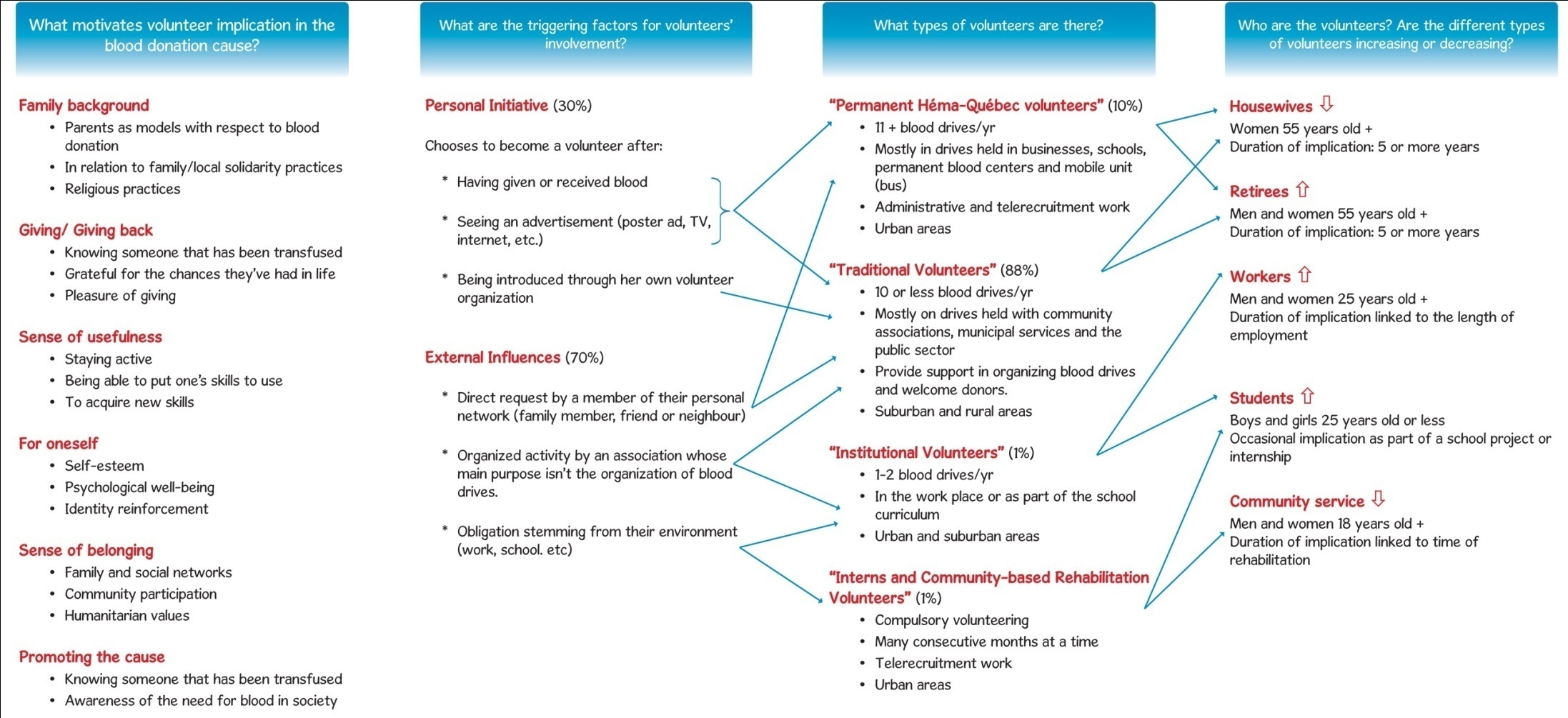